Singular, Plural,and PossessiveNouns
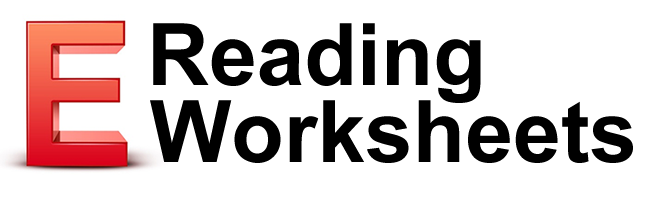 Nouns
People, places, and things

Examples
tacos
Italy
Count Dracula
dreams
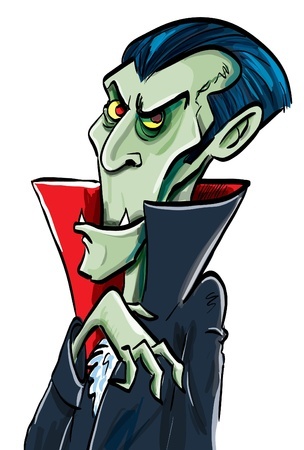 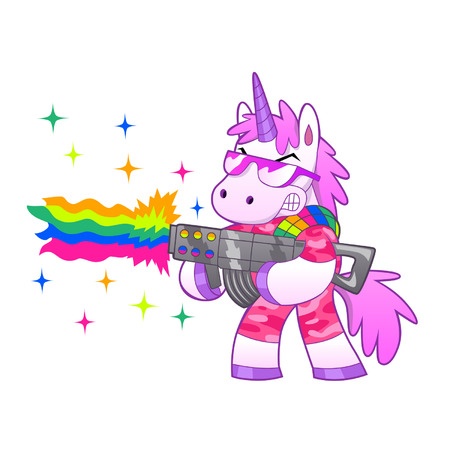 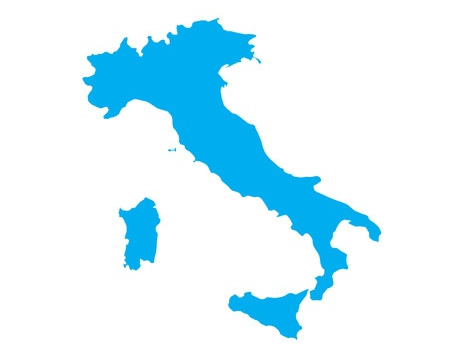 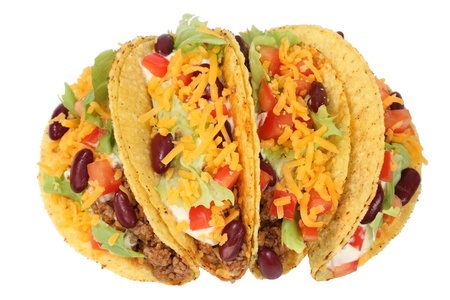 Singular Noun
One person, place, or thing
Ex: Oh no, I missed the bus again.

Plural Noun
More than one person, place, or thing.
Ex: I don’t like busses anyway.
Pluralizing Nouns
Usually, just add an -s.
Ex: hat => hats

Sometimes add -es If the word ends with an -s, -ss, -sh, -ch, -x, or –z (and most words that end in -o).
Ex: kiss => kisses

Sometimes remove the -y and add -iesIf the word ends in a consonant and a y.
Ex: baby => babies
Pluralizing Nouns (continued)
Sometimes leave the -y alone and just add -sIf the word ends in a vowel followed by -y
Ex: boy => boys

Sometimes remove the -f or -fe and add -vesWords like wolf, loaf, and wife follow this rule. 
Ex: knife => knives

Some words have different forms Words like mice, teeth, and feet.
Ex: child => children
Who Cares?
Some people judge you when you spell words incorrectly.

Learning how to pluralize nouns will help you spell words correctly.

CCSS.ELA-LITERACY.CCRA.L.2: Demonstrate command of the conventions of standard English capitalization, punctuation, and spelling when writing.
Possessive Nouns
Show possession or ownership.
 Grandma’s hat has a big flower on it.
We’re going for a ride in Zerg’s spaceship.
Did you complete today’s assignment?

The apostrophe indicates possession.
What else can an apostrophe do?
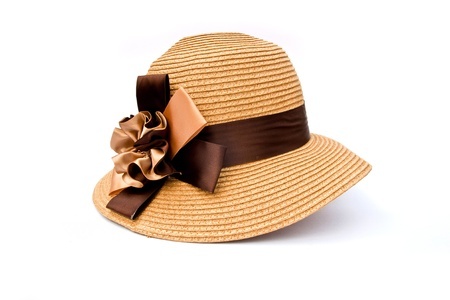 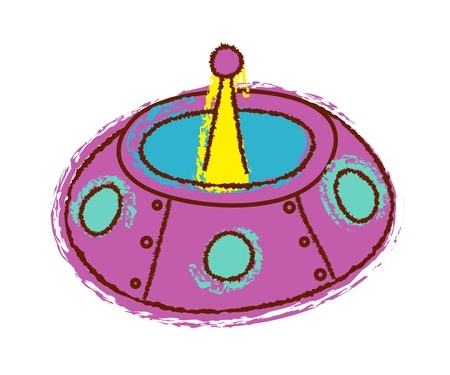 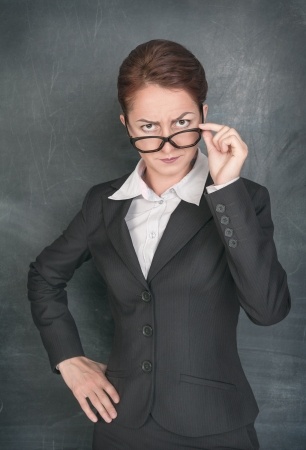 Making Possessive Nouns
Usually just add an apostrophe and an -s.
Ex: Bob => Bob’s

But, with words that end in a -z sound, just add an apostrophe.

Ex: students => students’
	  cars => cars’
	  Flanders => Flanders’
Examples of Singular, Plural, and Possessive Nouns
We went to Super Jamie’s headquarters.

Is Super Jamie’s a singular, plural or possessive noun?

Possessive Noun
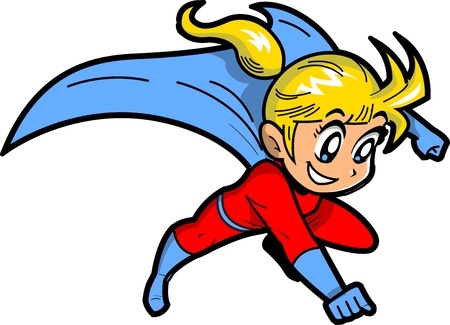 Examples of Singular, Plural, and Possessive Nouns
Captain Kevin can make tornadoes appear out of thin air.

What about Captain Kevin, tornadoes, and air? Singular, pluralor possessive nouns? 
Singular Noun
Plural Noun
Singular Noun
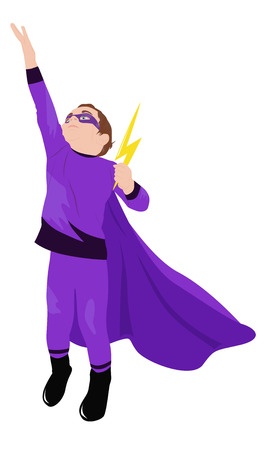 Examples of Singular, Plural, and Possessive Nouns
Super Chris’s power is to save the Earth.

How about Super Chris’s and Earth?  Are they singular, plural or possessive nouns? 
Possessive Noun
Singular Noun
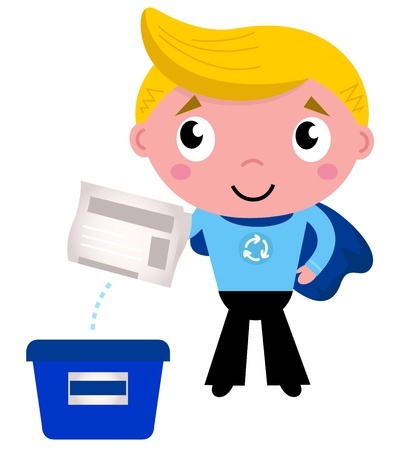 Review
One person, place, or thing is singular.
Two or more is plural.
	Usually, just add an -s to pluralize, but 	sometimes add -es,  or drop the -y and add -ies.
Possessive nouns show ownership.
	Add an apostrophe to the noun and an -s if the 	word doesn’t end in a z sound.
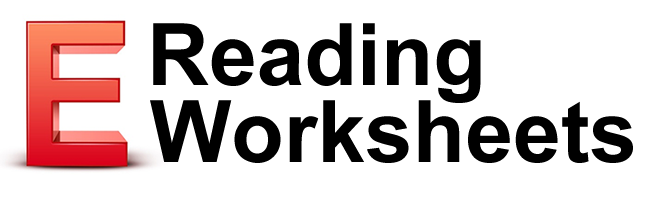